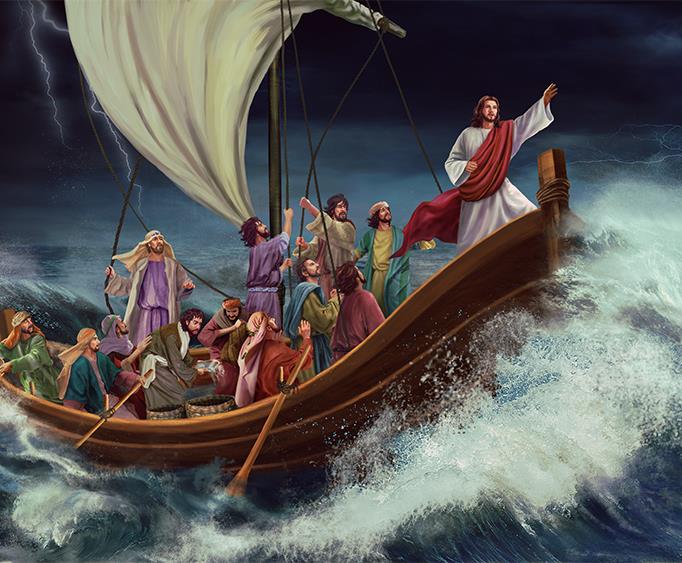 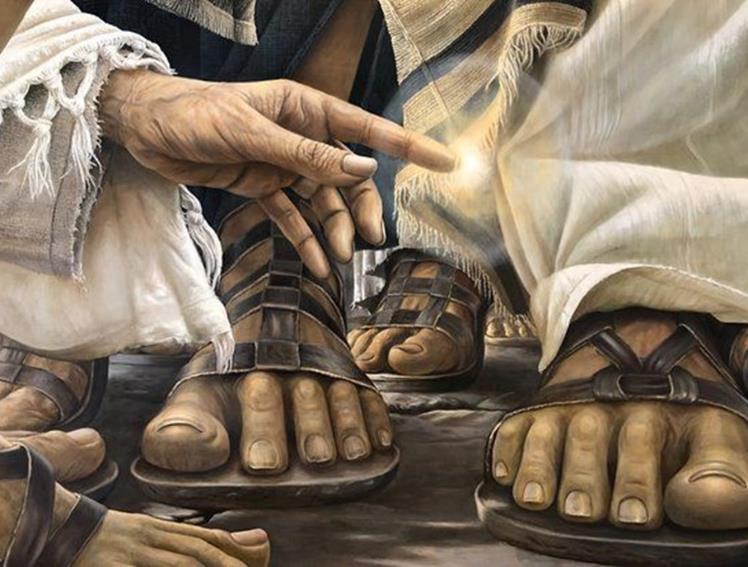 Chidzidzo 5 cha Nyamavhuvhu 3, 2024
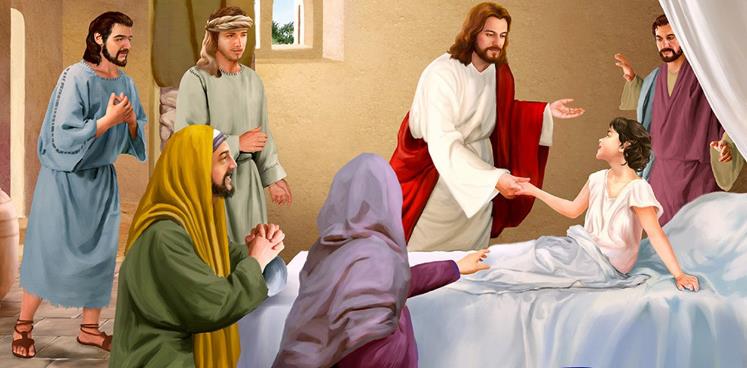 ZVISHAMISO NECHEPAGUNGWA
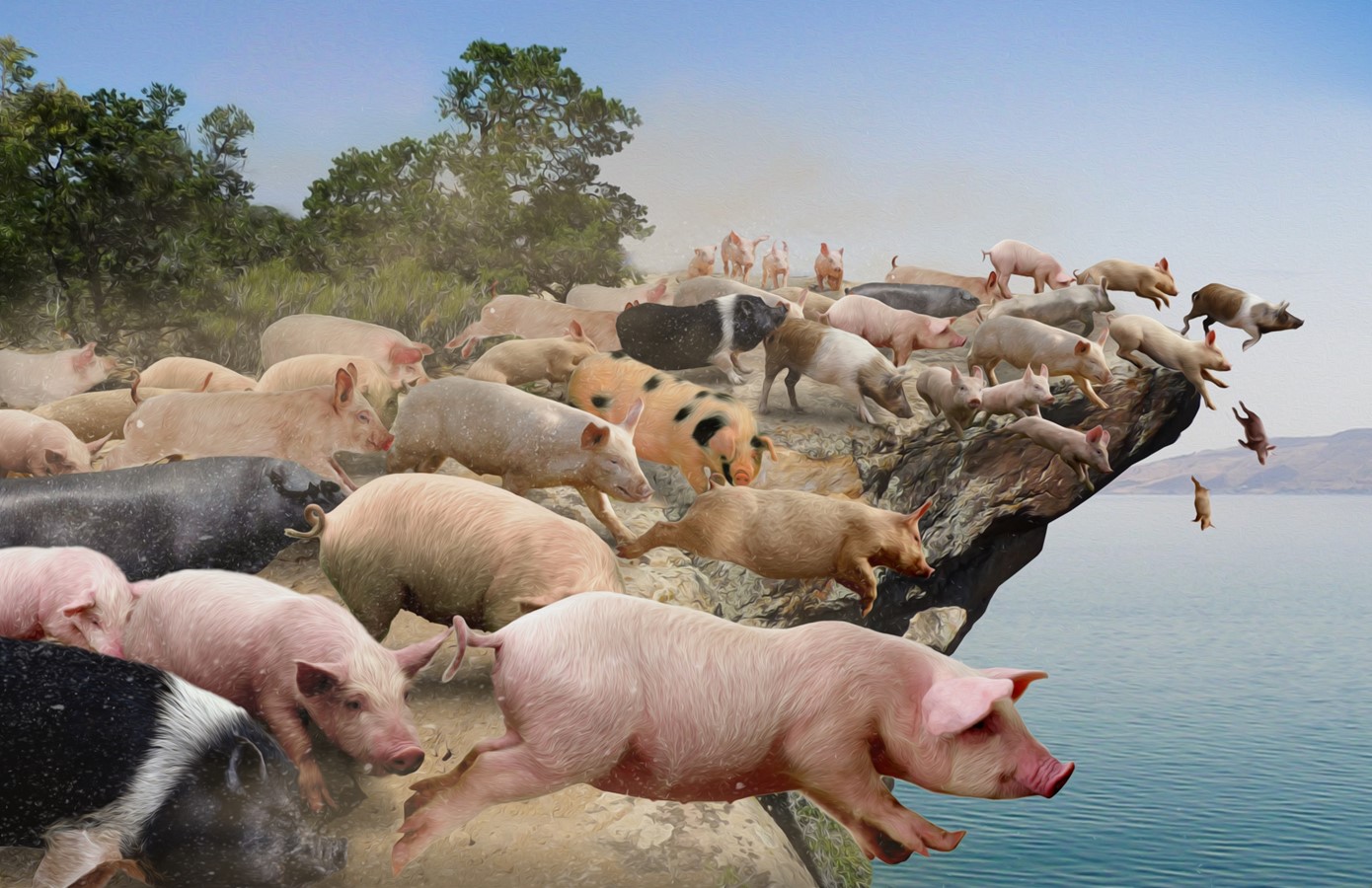 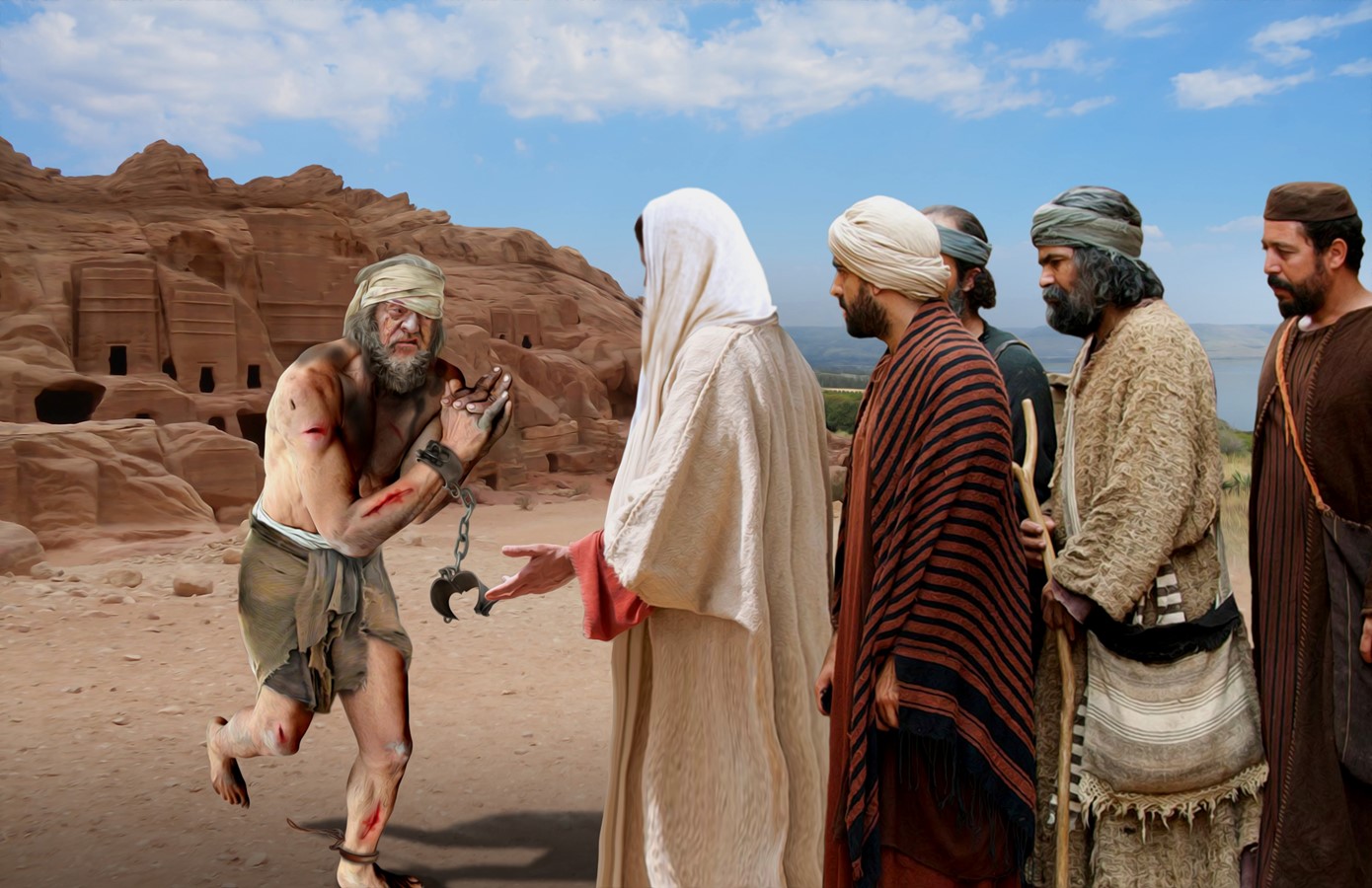 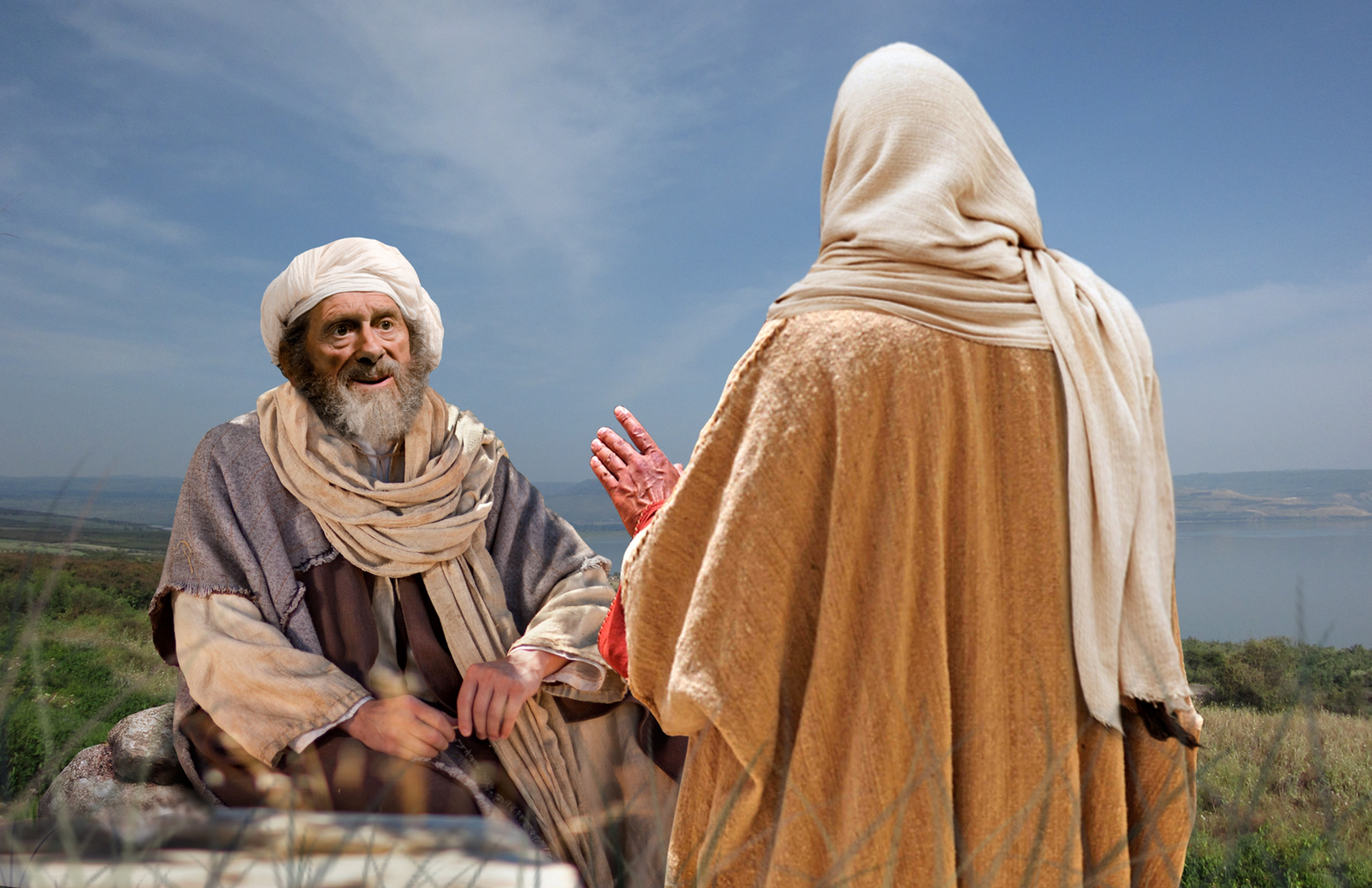 “Asi haana‐kumutendera, asi wakati kwaari, ‘Enda kumba kwako, kuhama dzako, uʋaʋudze ɀinhu ɀikuru ɀawakaitirwa naShe, napawakaitirwa ŋgoni napo’ ”
(Marko 5:19)
Gungwa reGarireya, rainziwo Gungwa reTibheriasi, rakanga rakaganhurana nedunhu reGarireya, Dhekapori neTrakoniti. Gungwa iri nemaguta ari pedyo zvakapupurira mabasa akawanda aJesu.
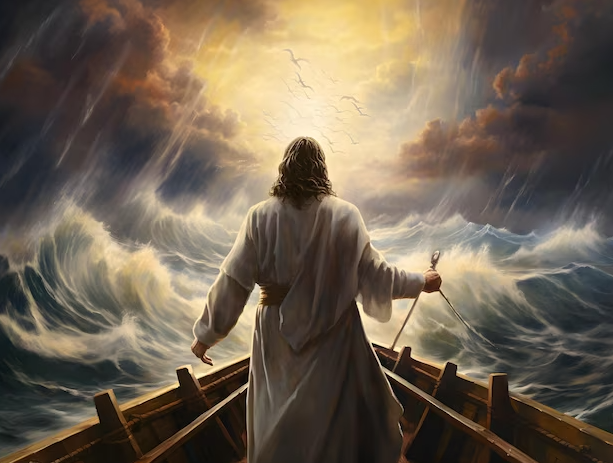 Maererano netsika yake, Marko anoita kuti tifambe naJesu nokukurumidza kubva kugungwa tichienda kumhenderekedzo yeGadhari; ipapo anoyambukazve gungwa kuenda kuKapenaume; kubva ipapo unoenda Nazareta; ipapo anoyambukazve gungwa kunzvimbo isina vanhu(Marko 4:35-6:52).
Mune chimwe nechimwe chenhanho dzake, Jesu akatarisana nematambudziko uye akakunda.
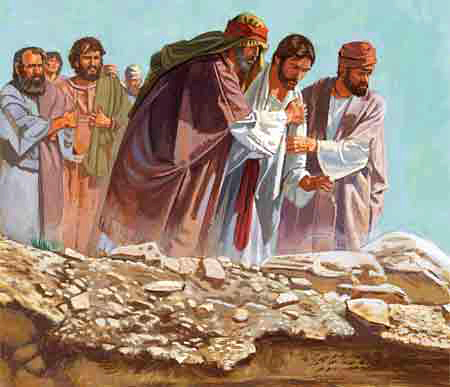 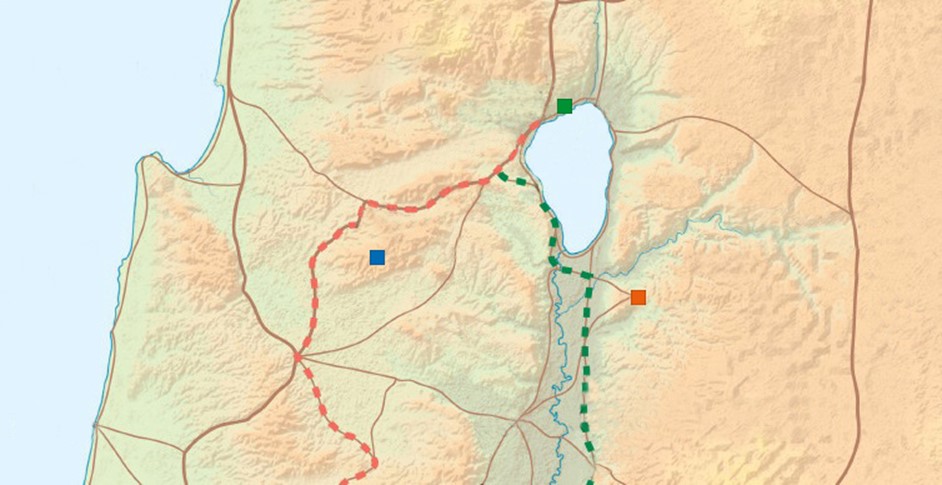 3. Kukunda hurwere(Marko 5:21-34)
1. Kukunda dutu(Marko 4:35-41)
Kapenaume
3
1
5
5. Kukunda kusanzwisisa(Marko 6:31-52)
Nazareta
2
4
4. Kukunda kurambwa nematambudziko(Marko 6:1-30)
Gadara
2. Kukunda madhimoni(Marko 5:1-20)
KUKUNDA DUTU
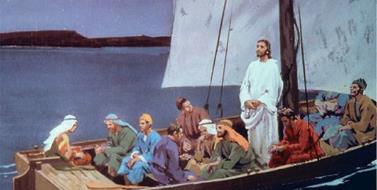 “Akamuka, akaraira mhepo, akati kuguŋgwa, “Nyarara, ugadzikane!” Mhepo ikanyarara, kudzikama kukuru kukaʋa’po.” (Marko 4:39)
Aneta pashure pezuva rinonetesa, Jesu akabatwa nehope huru apo vaienda kune rumwe rutivi rwegungwa(Marko 4:35-36, 38a).
Muvaravara uyu unotevera nzira yakajairika yechizaruro chinobva kuna Mwari:
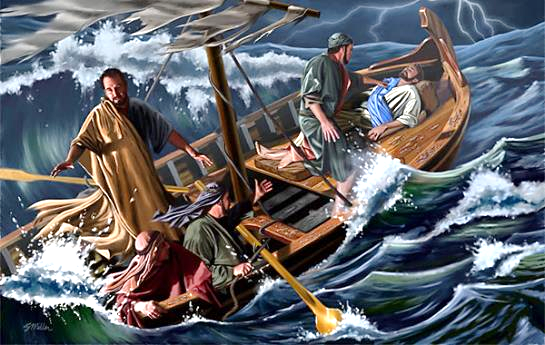 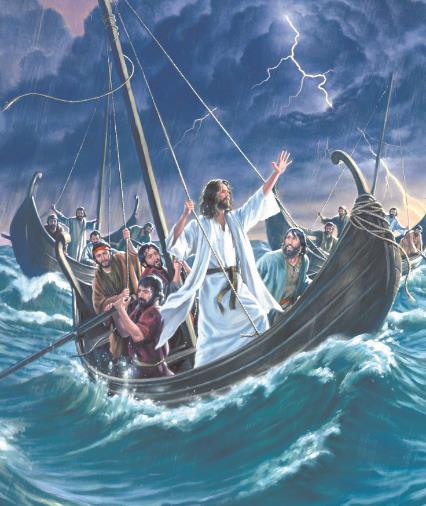 Mhepo ine simba yakasimuka yakaisa pangozi zvikepe zvaifamba(Marko 4:37). 
Vadzidzi vakamutsa Jesu uye akanyaradza mhepo yacho zvinyoronyoro(Marko 4:38-40).
KUKUNDA MADHIMONI
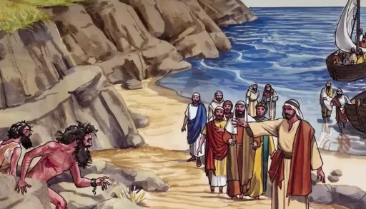 “Ɀino wakati aɓuɗa mugwa, pakarepo akasoŋgana nomunhu waiʋa nomŋeya wetȿina, acibva kumarinda” (Marko 5:2)
Kumhara kwacho kwaishamisa. Mumaminitsi mashomanene, munhu wose akanga ava kumhanya achitya akananga kuzvikepe. Ko Jesu? Akakurukura nedhimoni zvarinofanirwa kuita.
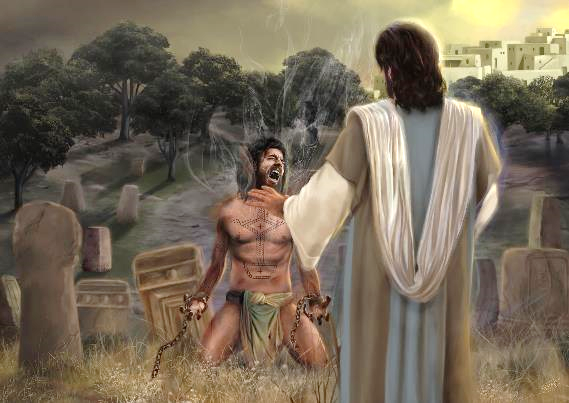 Nehasha dzake, murume akanga akagarwa nedhimoni akaziva muna Jesu uyo ​​aigona kumusunungura. Kunyange zvazvo kudanidzira kwake kwakadzimwa nenzwi redhimoni, Jesu akakwanisa kurinzwa zvakajeka, uye akapindura kukutenda kwomurume uyu.
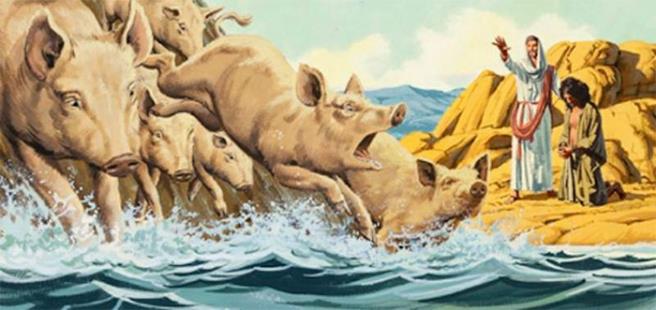 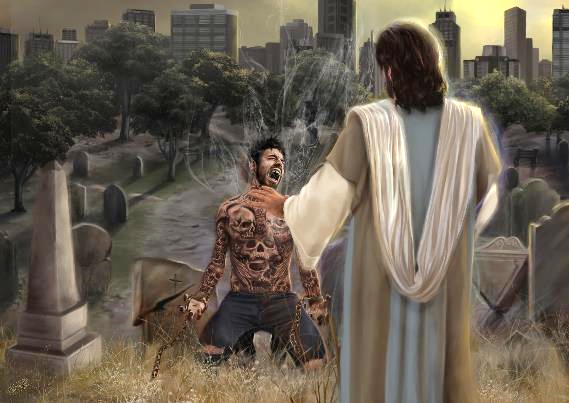 Jesu akabudisa munhu mumusha wake usina kuchena (makuva), uye vagari vomunharaunda yacho kubva mubasa ravo risina kuchena (nguruve). Murume akachena, vamwe vake vaigara mutsvina yavo.
Naizvozvo, Jesu akatuma murume akasunungurwa uyu somumiririri wake, kuti apedze zvaakatanga.
Nyaya iyi inotidzidzisa kuti Jesu anonzwa chikumbiro chedu, uye anogona kutibatsira kukunda chero dambudziko ratinosangana naro.
KUKUNDA HURWERE
“Akaɓata ruʋoko rwomŋana, akati kwaari, “Tarita kumi!” ndokuti, kana ɀicishandurwa, Musikana, ndinoti kwauri: Muka!” (Marko 5:41)
Tinozviwana zvakare tine nyaya yechipiri yakaita "sangweji":
Jairosi anotsvaga Jesu
Marko 5 :21-24
Mukadzi anoporeswa
Marko 5:25-34
Jesu anoporesa mwanasikana waJairosi
Marko 5:35-43
Pasinei nekuipa kwemamiriro ezvinhu, Jesu anomisa rwendo rwake nokuda kwechimwe chinhu chinoita sechiduku: mumwe munhu amubata(Marko 5:30-32).
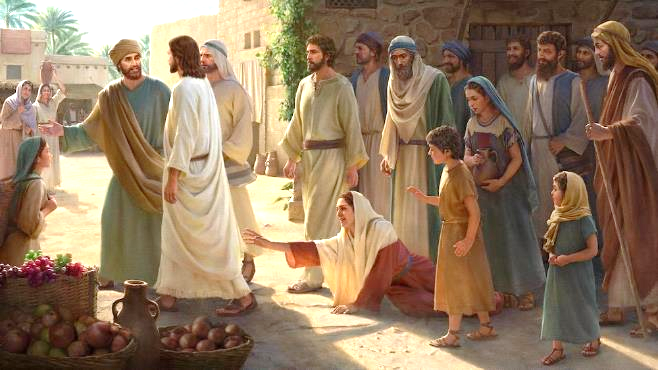 Angadai asina kuzvigadzirisa gare gare here? Hupenyu hwemusikana hwaisanyanya kukosha here?
Asi Mwari haaoni sezvatinoona. Kana musikana akafa, aigona kumumutsa. Kana mukadzi akaenda, aizosara ari murima romweya, achifunga kuti simba remashiripiti rakanga ramuporesa.
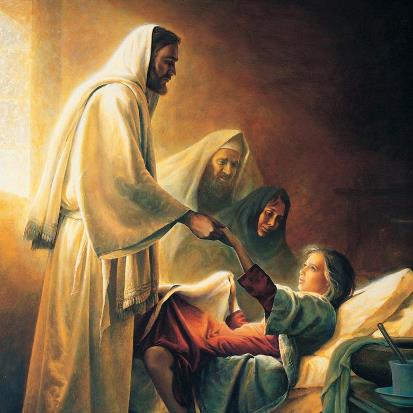 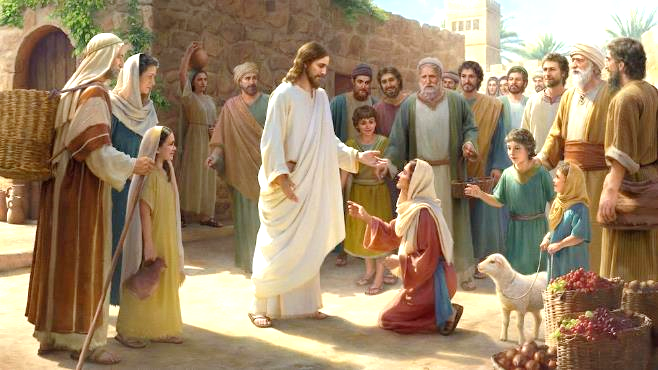 “Mukunda, kutenda kwako kwakuponesa”(Marko 5:34). Kutenda muna Jesu ndicho chinhu chikuru. Kwaari uye kuna Jairosi: “Usatya, tenda ɓedzi”  (Marko 5:36). Uyezve iwe neni.
KUKUNDA KURAMBWA NEMATAMBUDZIKO(1)
“Akashamiswa nokusatenda kwaʋo.Ipapo wakapota nemisha, acidzidzisa” (Marko 6:6)
Ngenyi vaNazareta vakaramba Jesu(Marko 6:1-6)?
Jesu akaita sei? Akangobuda akananga kune mamwe mabasa. Uye uyu wakanga uri muenzaniso wechiito waakadzidzisa vadzidzi vake(Marko 6:11).
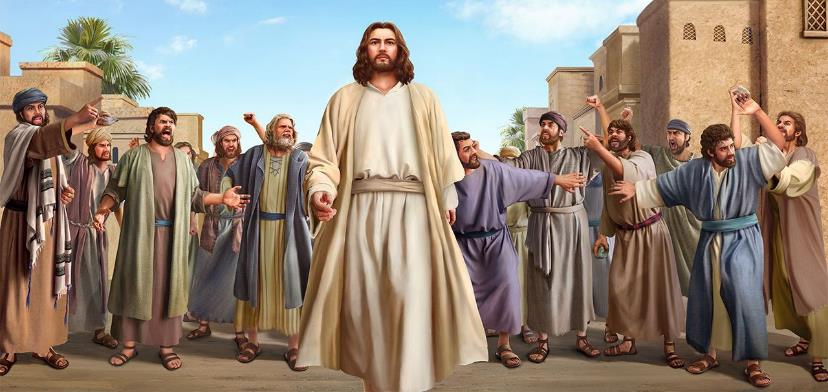 Wakamborambwa sezvakaitwa Jesu here, kana kuti wakatarisana nedambudziko rakaoma kunzwisisa? Chii chawakadzidza kubva muchiitiko ichocho chaunogona kushandisa kubatsira mumwe munhu ari kusangana nechiitiko chimwe chetecho?
KUKUNDA KURAMBWA NEMATAMBUDZIKO(2)
“Akashamiswa nokusatenda kwaʋo.Ipapo wakapota nemisha, acidzidzisa” (Marko 6:6)
Tinouya kunyaya yechitatu ye"sangweji":
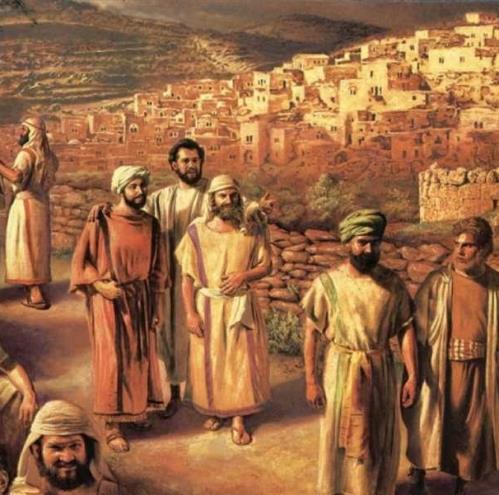 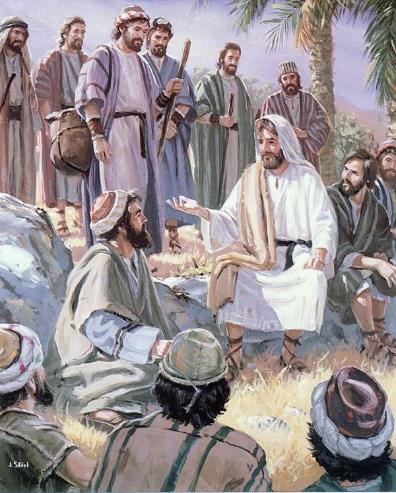 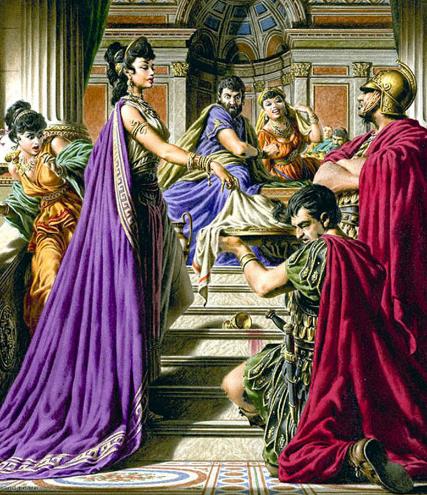 Basa revadzidzi
Marko 6 :7-13
Kufa kwaJohanI mubhabhatidzi
Marko 6:14-29
Vadzidzi vanoshuma
Marko 6:30
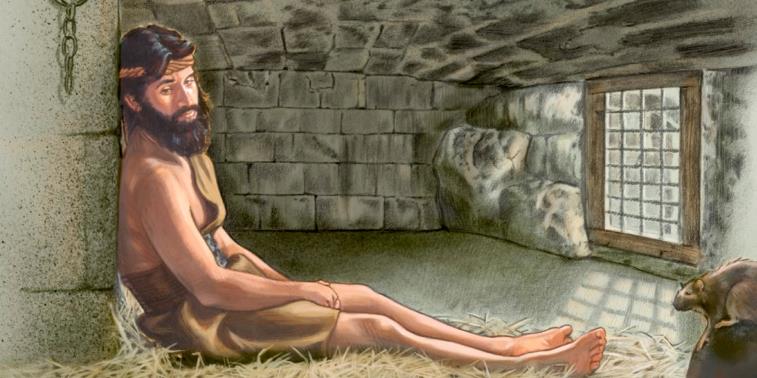 Jesu anopa vadzidzi vake basa guru: kutumwa kunoparidza vari vaviri vaviri, pashure pokunge vawana mazano anoshanda(Marko 6:7-10).
Pavanenge vachiparidza vakasununguka, Johani anoramba ari mutirongo.
Mukusiyana nebudiriro yavadzidzi, Johani anosimbisa chipupuriro chake norufu.
KUKUNDA KUSANZWISISA
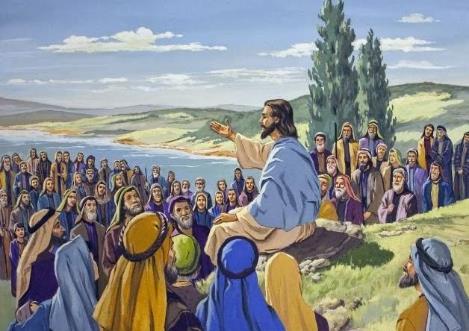 “Nokuti ʋakaŋga ʋasati ʋanzwisisa shoko reɀiŋgwa, nokuti mŋoyo yaʋo yakaŋga iri mikukutu” (Marko 6:52)
Vadzidzi vaJesu vaifanira kumuudza zvakawanda nezvebasa ravo; uye vadzidzi vaJohani vaifanira kunzwisisa chikonzero nei mudzidzisi wavo akanga afa.
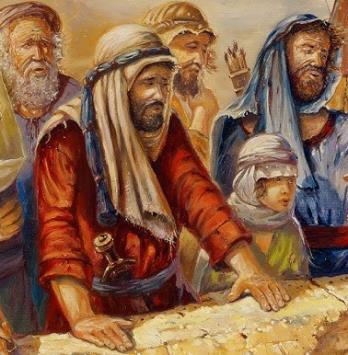 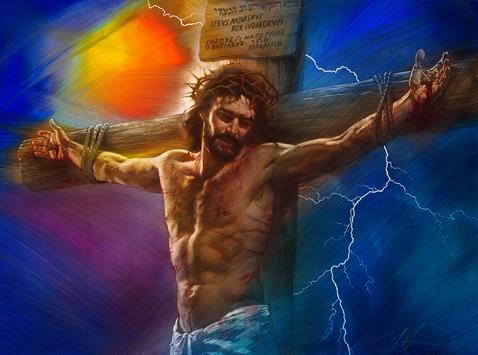 Jesu akabva navo, asi chaunga chikuru chikamumirira pamahombekombe. Paakavaona, “akaʋanzwira tsitsi, nokuti ʋakaŋga ʋakafanana namakwai asinomufudzi” (Marko 6:34).
Vaiva vanhu vasina mutungamiriri, vasina anovatungamirira (1 Madzimambo 22:17). Vakanga vachitarisira Mesiya aizovasunungura kubva kuRoma. Asi Jesu akavapa Mesiya aizovasunungura kubva muchivi (Marko 10:45).
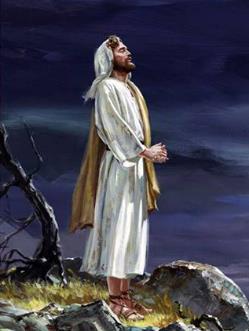 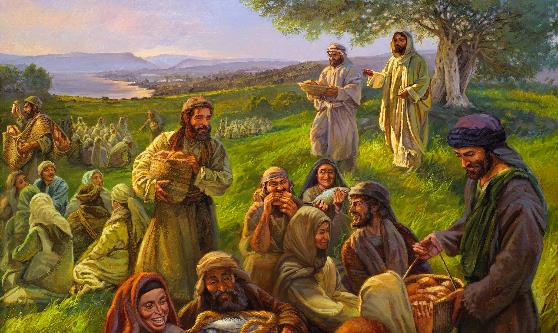 Vatarisana nechishamiso chehove, mhomho yaida kuita Jesu mutungamiriri wavo wezvematongerwo enyika ( Jn. 6:14-15 ). Vadzidziwo, vakanga vasina kunzwisisawo basa raJesu(Marko 6:52).
Jesu akaitei? Akaramba kukudzwa, akanamata              (Marko 6:45-46).
“Simba remweya wese riri muna Mwari kwete mumunhu. Kunyarara nekuvimba kuve simba revose vanopa moyo yavo kuna Mwari. Kristu haana hanya nesu zvenhando asi chido chakasimba kupfuura amai kumwana wavo.... Muponesi wedu akatitenga nekutambudzika nenhamo dzevanhu, nokutukwa, nokushorwa, kutukwa, kunyombwa, kurambwa uye rufu. Ari kukuchengeta mwana waMwari apo uri kudedera. Achaita kuti uchengeteke pasi pedziviriro Yake."-Non Official Translation by Gift Mawoyo
EGW (Dependence Upon God, January 9)